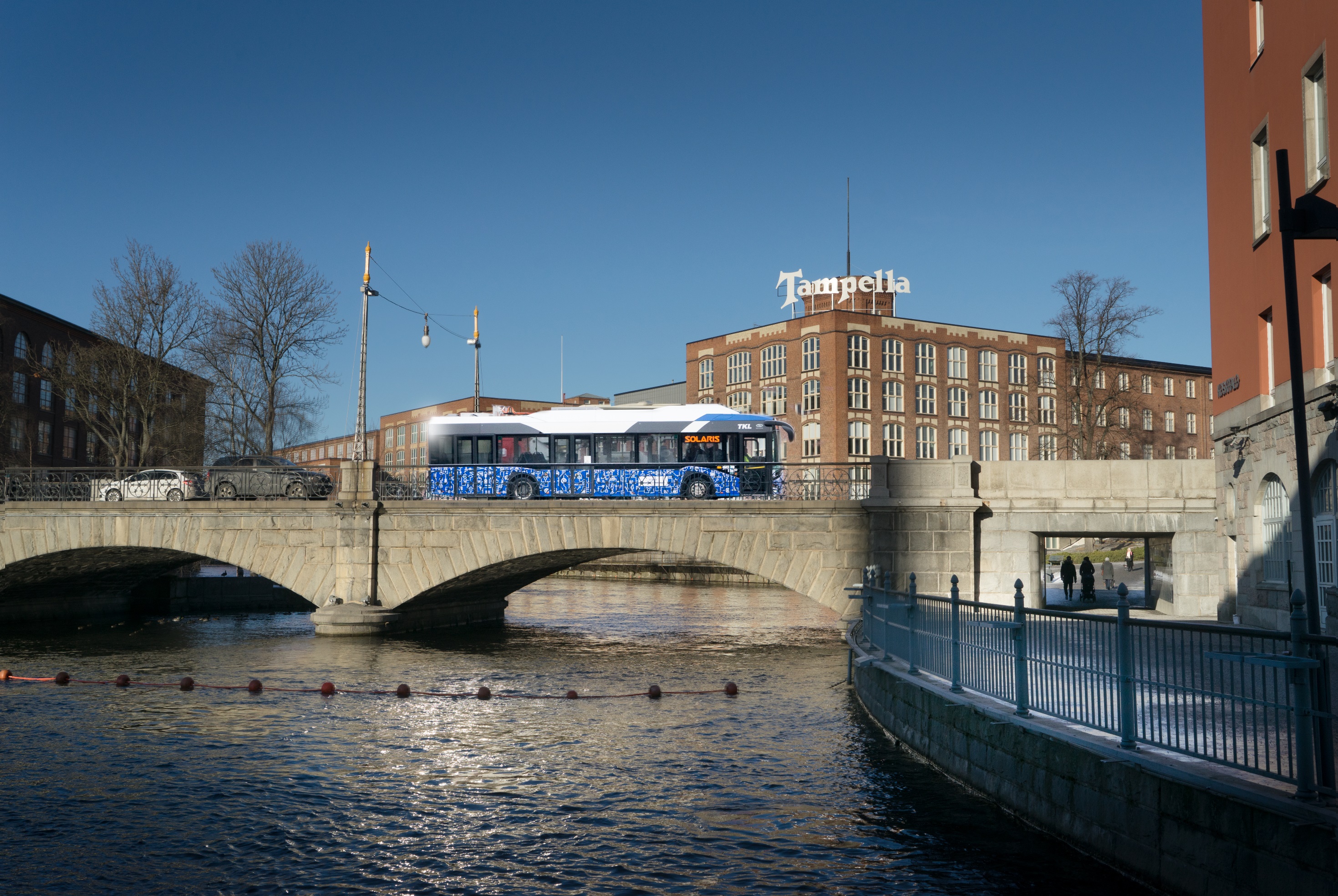 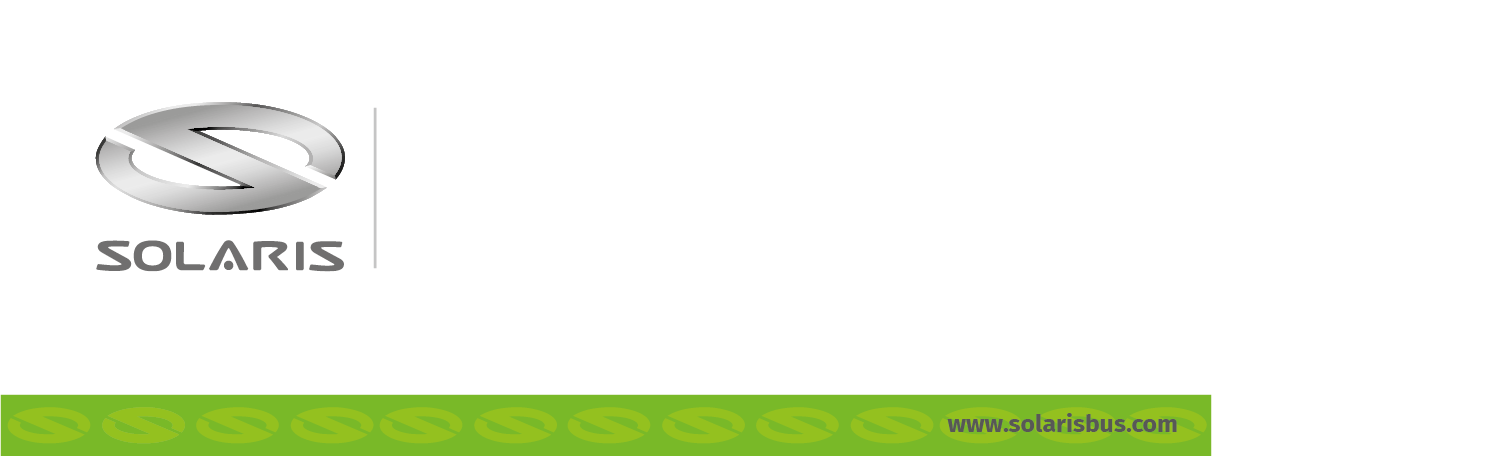 RYNEK
elektrobusów
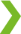 Rzeszów, 9.6.2017
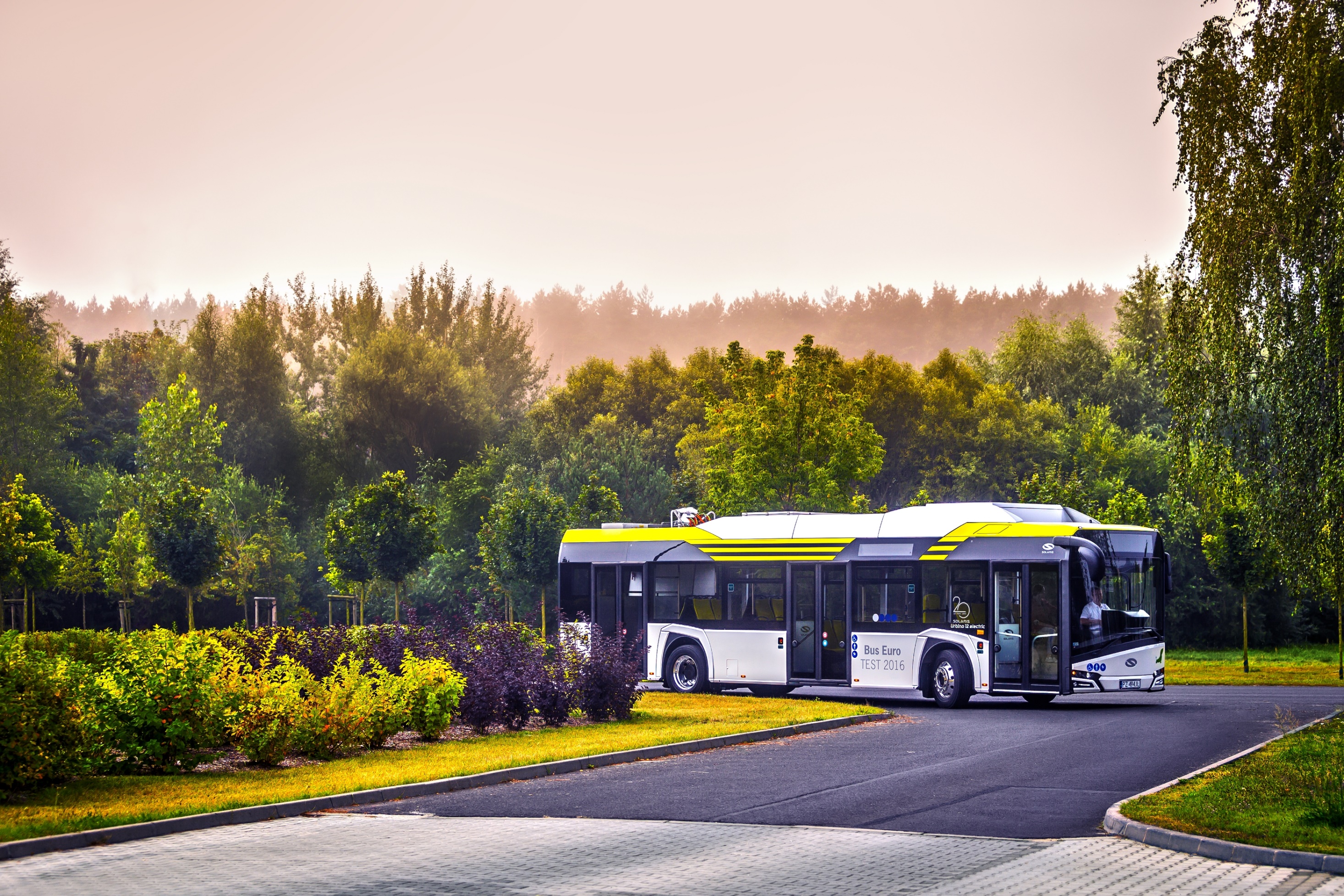 Kolejne 10 lat przyniesie niemal 5-krotny wzrost rynku elektrobusów. 
W tej chwili rynek ten rozwija się, osiągając skumulowany roczny wskaźnik 
wzrostu sprzedaży na poziomie 20%.
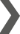 Źródło: IDTEchEX Research of Cambridge, 2016
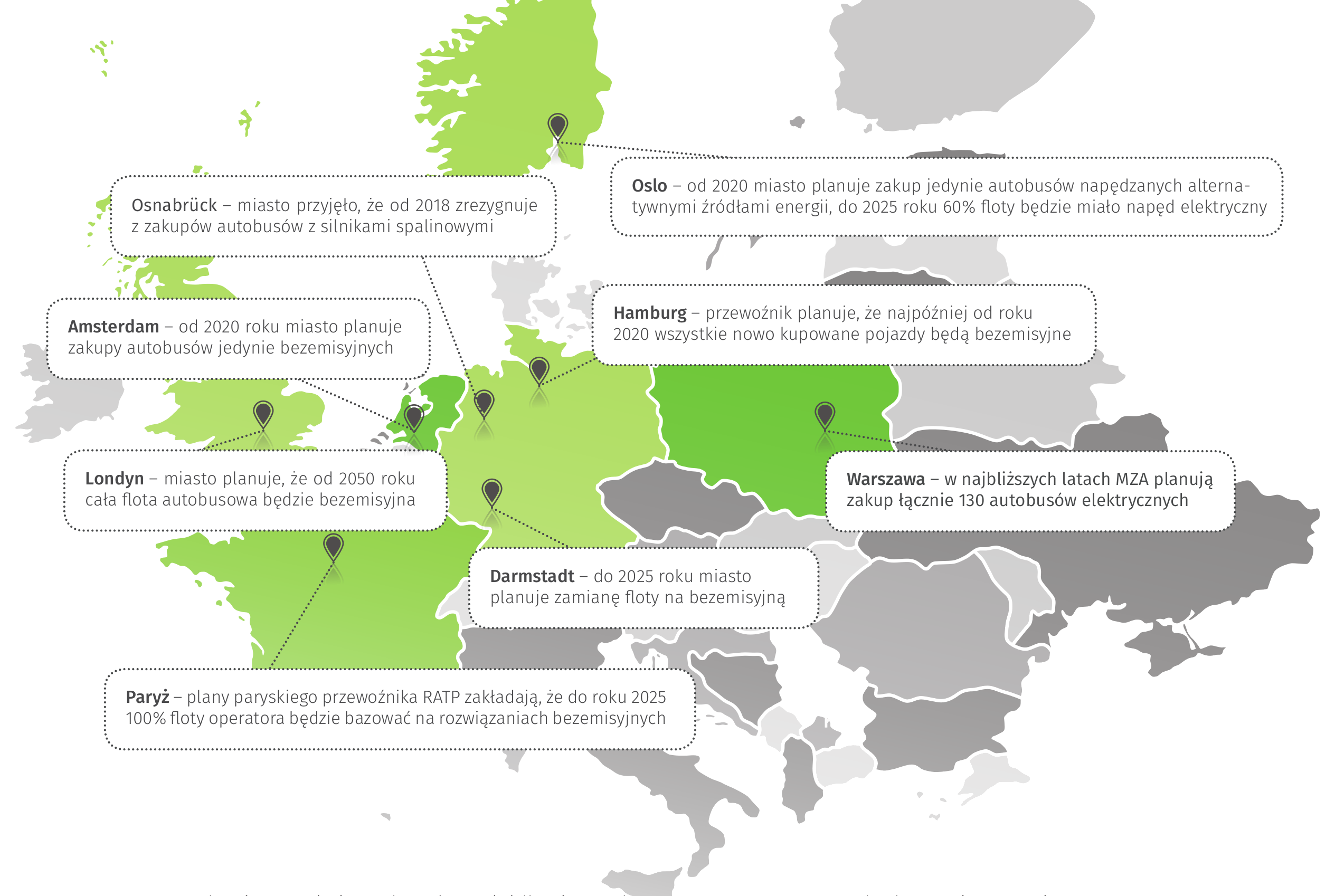 Coraz bardziej ekologiczny transport publiczny – rosnący trend w europejskich metropoliach
Europe (without United Kingdom & Ireland)
Dlaczego kierunek: e-mobilność?
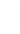 Rynek autobusów elektrycznych w UE
W zestawieniu uwzględniono autobusy hybrydowe plug-in
Kontrakty na pojazdy >8t GVW
PROCENTOWY UDZIAŁ W RYNKU UE W PODZIALE NA PRODUCENTÓW
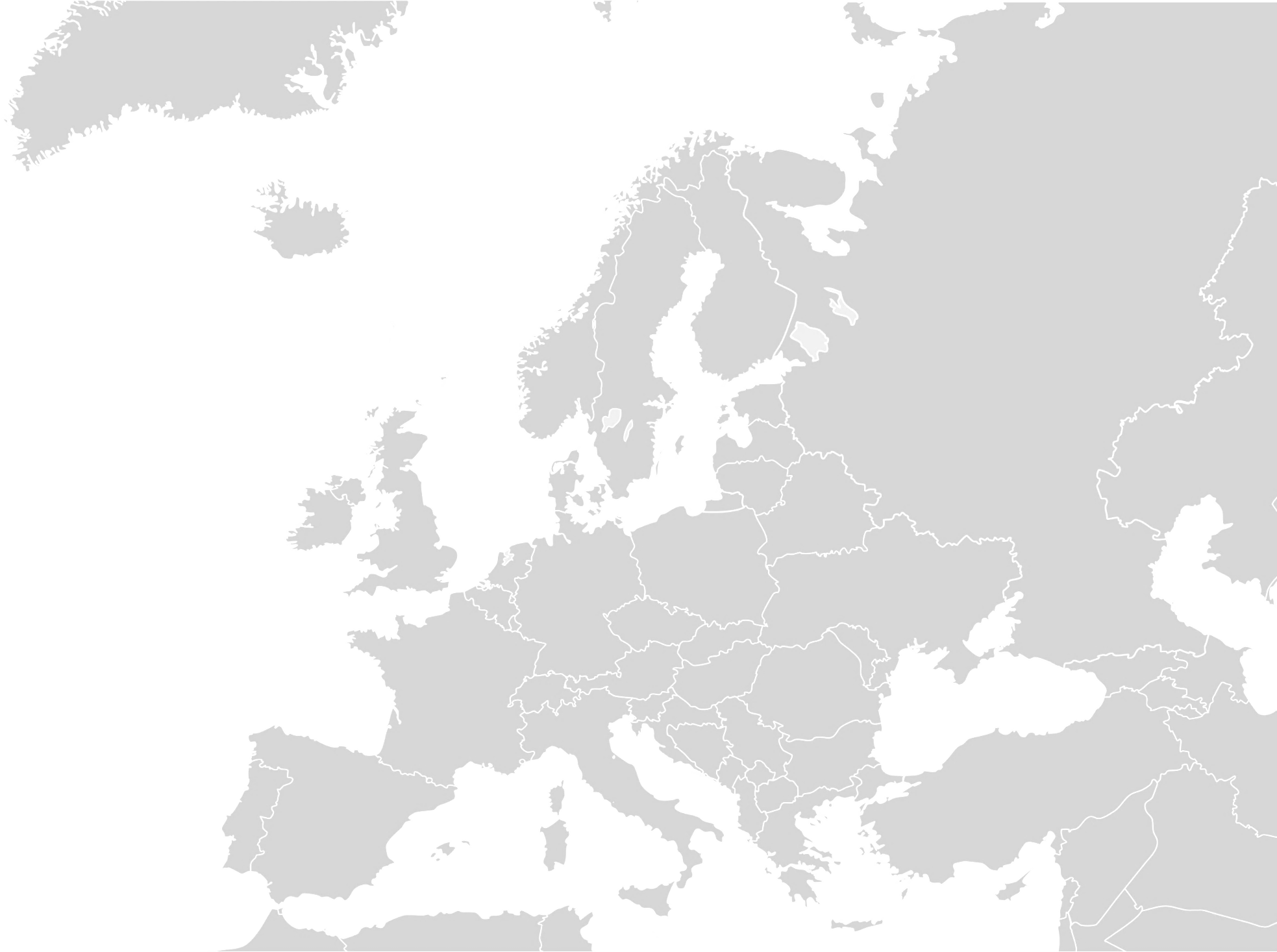 Tampere
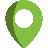 Västerås
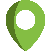 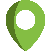 Oslo
E-mobilność
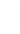 Riga
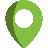 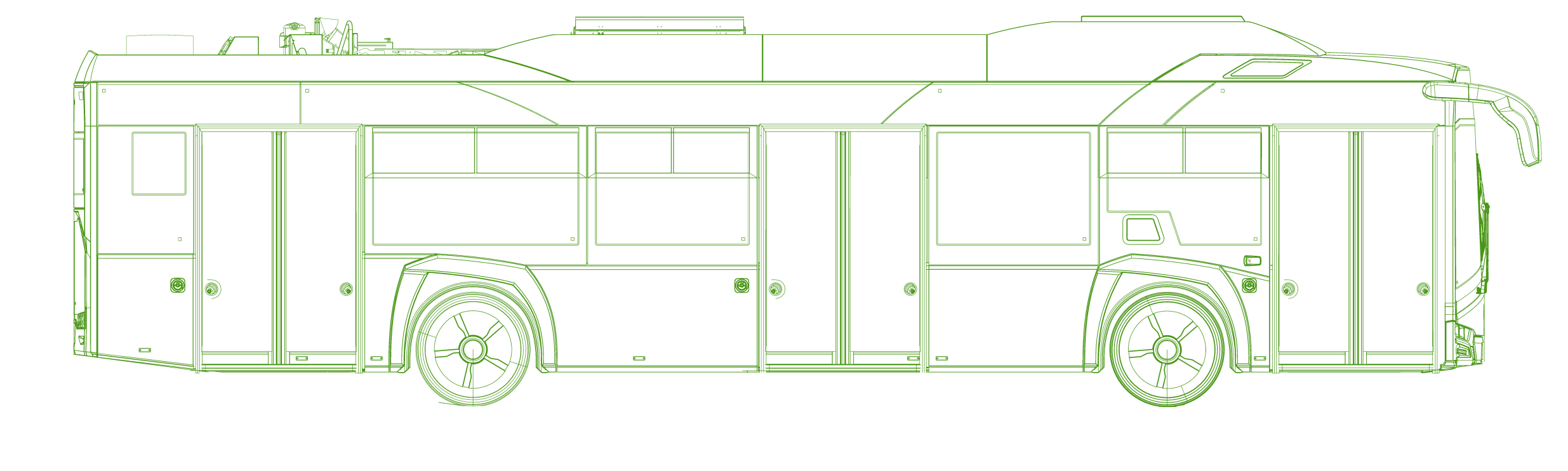 Landskrona
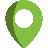 Gdynia
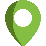 Hamburg
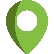 Ostrołęka
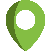 Inowrocław
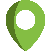 Warszawa
Berlin
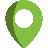 Hannover
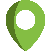 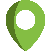 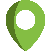 Ostrów Wlkp
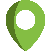 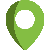 Lublin
Września
Braunschweig
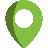 Sosnowiec
Jaworzno
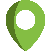 Dresden
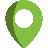 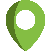 Oberhausen
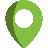 Kraków
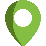 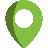 Sollingen
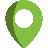 Ostrava
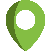 Třinec
Plzeň
Düsseldorf
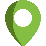 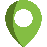 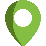 Salzburg
Esslingen
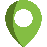 Klagenfurt
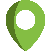 1500
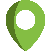 Frontignan
pojazdów z napędem
elektrycznym
Roma
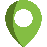 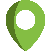 Barcelona
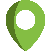 Castellón de la Plana
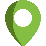 Cagliari
(wraz z autobusami w produkcji)
Na mapie przedstawione zostały autobusy z napędem całkowicie elektrycznym oraz trolejbusy wyposażone w baterie, umożliwiające jazdę autonomiczną
SOLARIS URBINO ELECTRIC
prawdziwie szyty na miarę
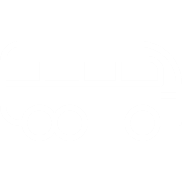 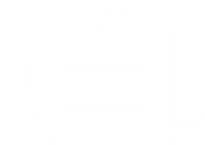 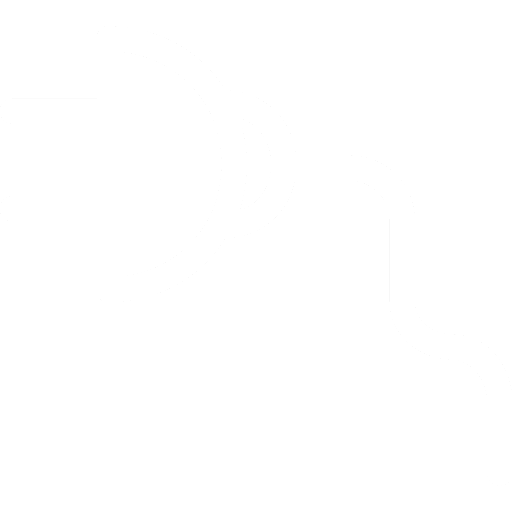 Urbino electric 8,9 LE 
Urbino 12 electric
Urbino 18 electric
Urbino 18,75 electric
oś elektryczna ze zintegrowanymi silnikami
silnik montowany centralnie
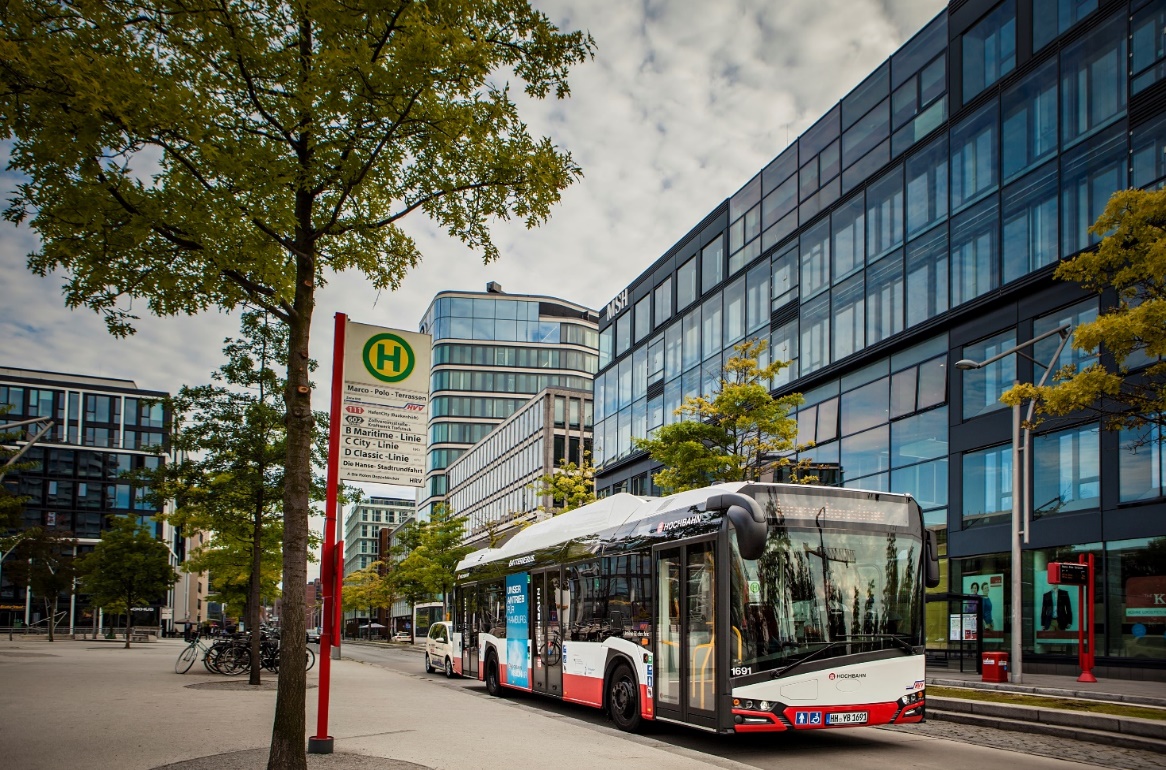 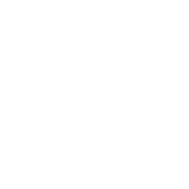 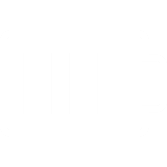 plug-in 
pantograf 
Indukcja
wodorowe ogniwo paliwowe
High Energy
High Power
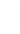 Ogniwo wodorowe
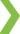 Indukcja
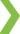 Sposoby ładowania
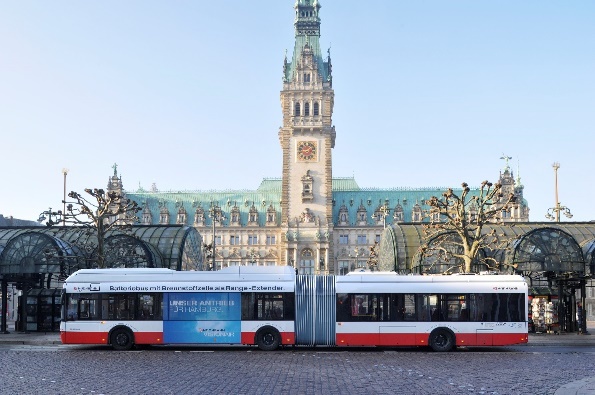 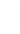 Pantograf
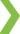 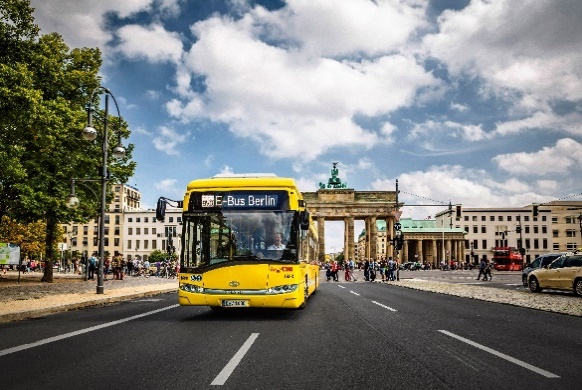 Plug-in
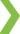 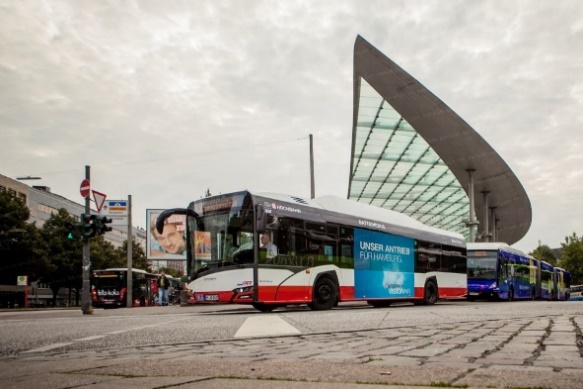 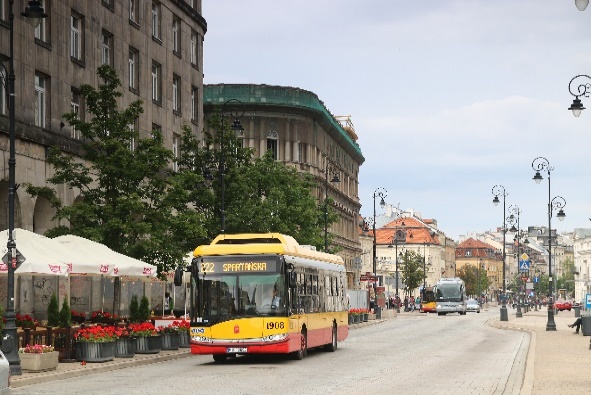 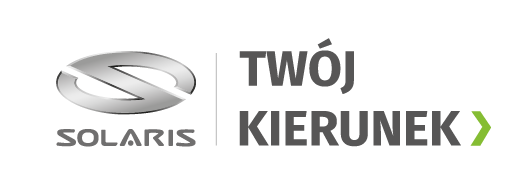 Baterie uzupełniane są podczas jazdy dzięki wodorowemu ogniwu paliwowemu zwiększającemu zasięg
Prąd wytwarza ogniwo paliwowe z wodoru zgromadzonego w butlach
200 kW
Automatyczny
Wysokie koszty
Ładowanie bezstykowe
do 600 kW
Automatyczny
Relatywnie niskie koszty
Ładowanie stykowe
16 ÷ 120 kW CCS
Obsługa ręczna
Niskie koszty
Ładowanie stykowe
Ponad 1000 opracowanych
studiów wykonalności
Elastyczność rozwiązań
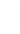 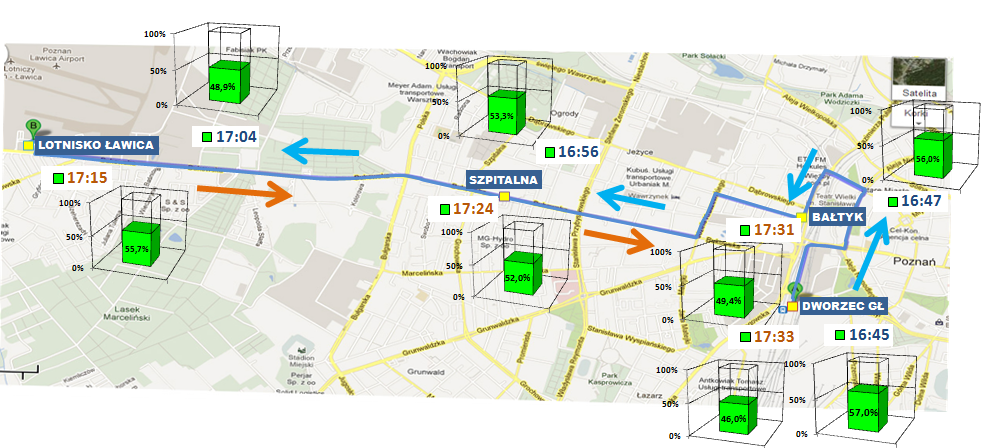 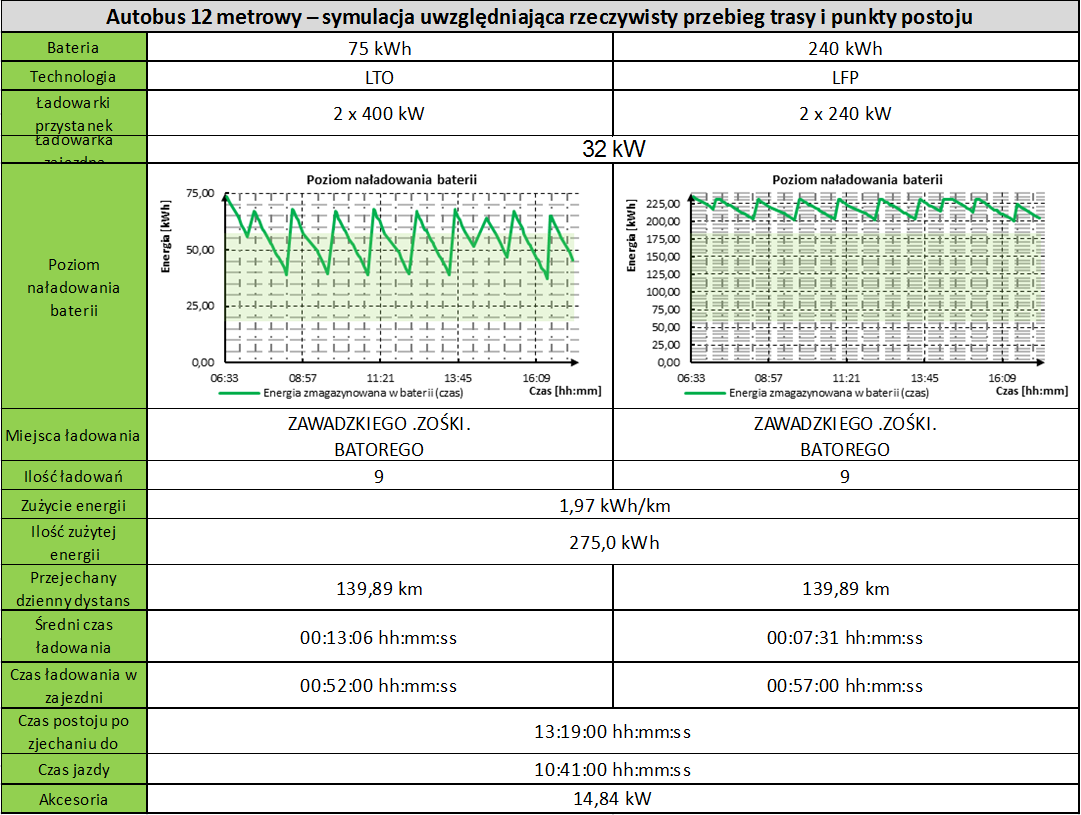 Rozwiązanie idealne dla klienta
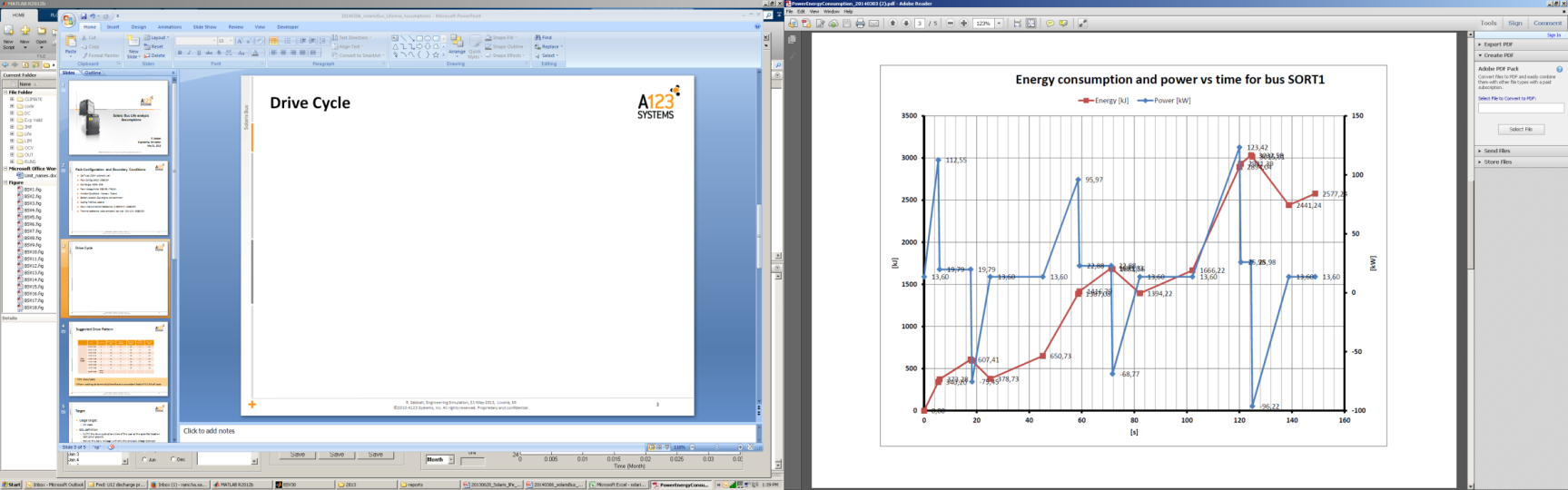 Dla każdego klienta zainteresowanego zakupem autobusu elektrycznego Solaris opracowuje indywidualne studium wykonalności
W Biurze Badań i Rozwoju zostały opracowane standardowe trasy na podstawie wymagań klientów
Do studium wykonalności włączone są takie kryteria jak zakres temperatur w danym mieście, konieczny, aby oszacować zużycie energii nie tylko w warunkach nie odbiegających od normy, ale także                    i  w ekstremalnych sytuacjach
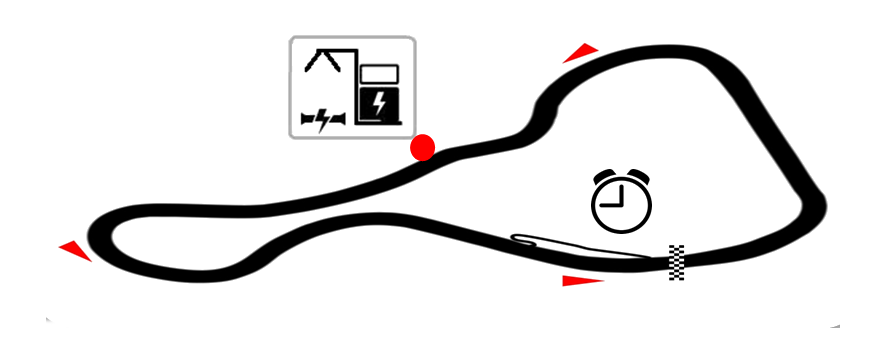 Ładowanie
liczba godzinjazdy
Moc wyjściowa
Trasa [km]
Sort x cykl [kWh/km]
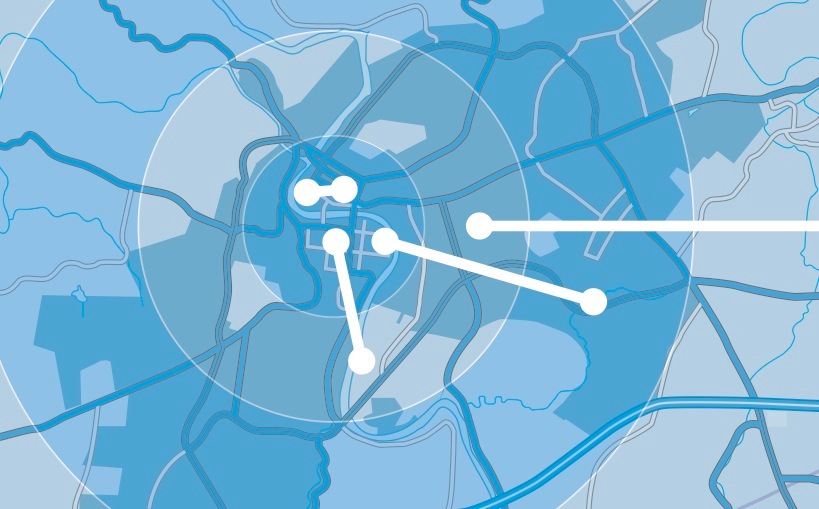 Używane w zatłoczonych centrach miast, gdzie istnieje infrastruktura miejska a trasy są krótkie
Trasy długodystansowe lub o podwyższonych prędkościach
Szybkie ładowanie
Diesel
Nocne ładowanie 
(zajezdnia)
Hybryda Plug-in
Dla podróży międzymiastowych, które wymagają dużego zasięgu
Zastosowanie na trasach dłuższych, oddalonych od centrum miasta
Efekty zastąpienia wszystkich miejskich autobusów spalinowych w Polsce autobusami elektrycznymi Solaris
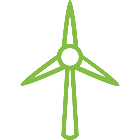 1,02 
mld zł
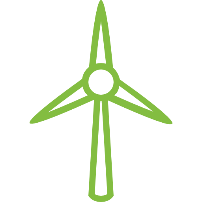 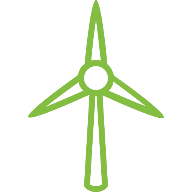 Taka kwota umożliwiłaby wybudowanie instalacji wiatrowych o łącznej mocy 144 MW, które mogłyby pokryć roczne zapotrzebowanie na energię elektryczną 3 973 autobusów elektrycznych
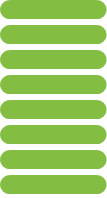 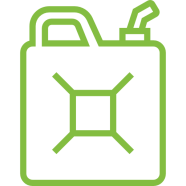 Wpływ na
środowisko 
i gospodarkę
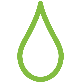 Stanowi to aż 15% łącznej wartości importu olejów ropy naftowej niesurowej, benzyny, nafty, olejów napędowych, opałowych i innych do Polski w 2015 roku
całkowita średnia redukcja kosztów paliwa w Polsce, w skali roku *
*     W skali roku
Efekty zastąpienia autobusów spalinowych autobusami elektrycznymi Solaris na polskich drogach
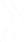 x 11 376*
autobusy spalinowe
autobusy elektryczne
Redukcja społeczno-ekonomicznych kosztów zanieczyszczeń powietrza **
256mln zł
Wpływ na
środowisko 
i gospodarkę
39,4mln zł
Redukcja kosztów hałasu**
* symulacja dla 11376 autobusów miejskich w Polsce, czyli łącznej liczby taboru miejskiego (autobusów wg stanu na 31 XII 2015 r.) pomniejszoną o autobusy na paliwo alternatywne. Dane na podstawie GUS, Transport. Wyniki działalności w 2015 r.
**w skali roku
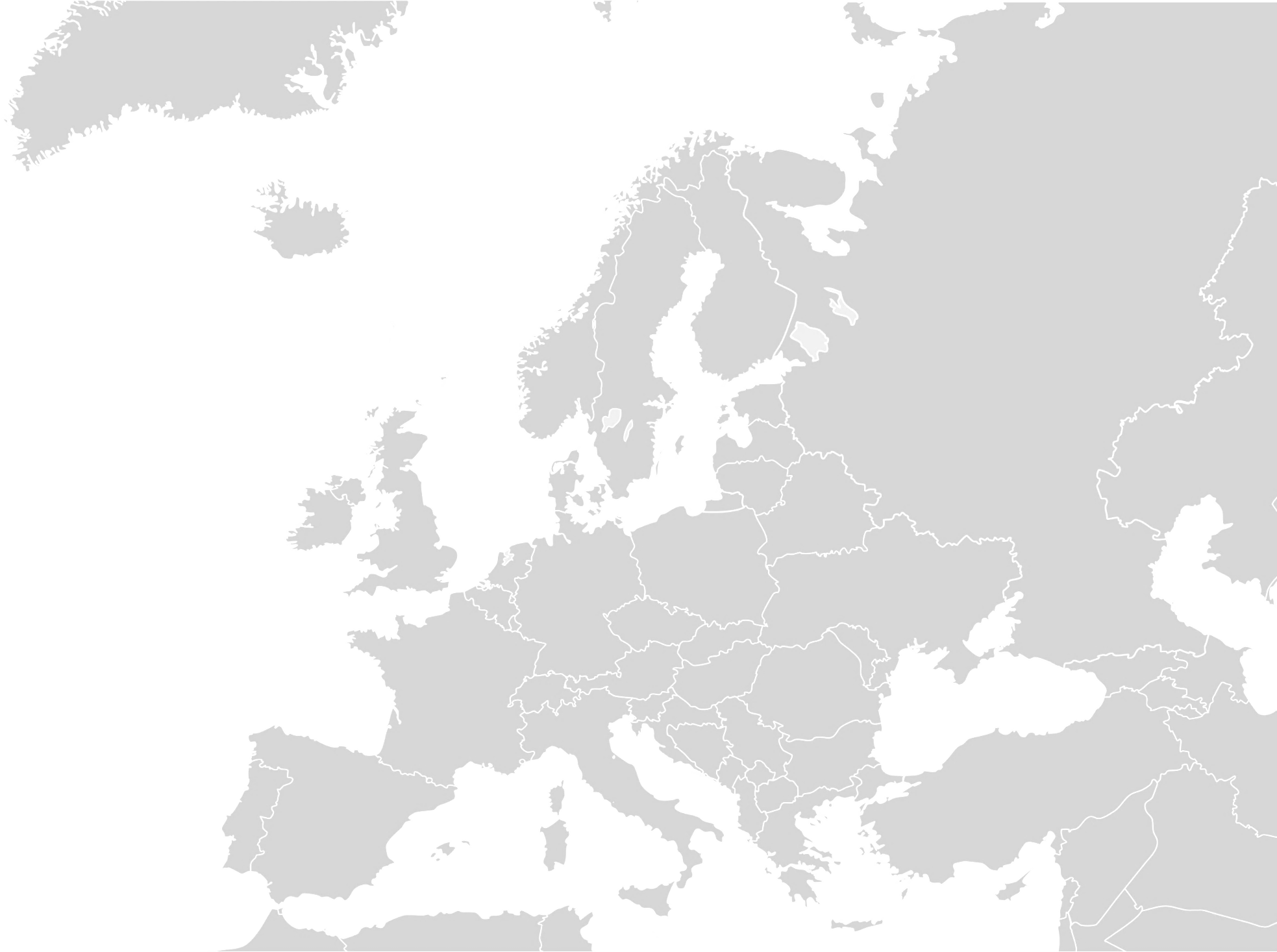 Dlaczego kierunek: e-mobilność?
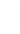 Europa dziś
Miejski transport publiczny stanowi
jedynie                 podróży pokonywanych w zmotoryzowanych środkach transportu
21%
Odpowiedzialny jest za                    szkodliwych
10%
emisji cieplarnianych powstałych przez transport
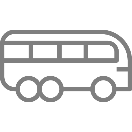 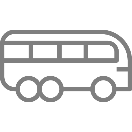 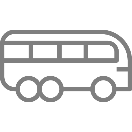 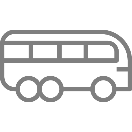 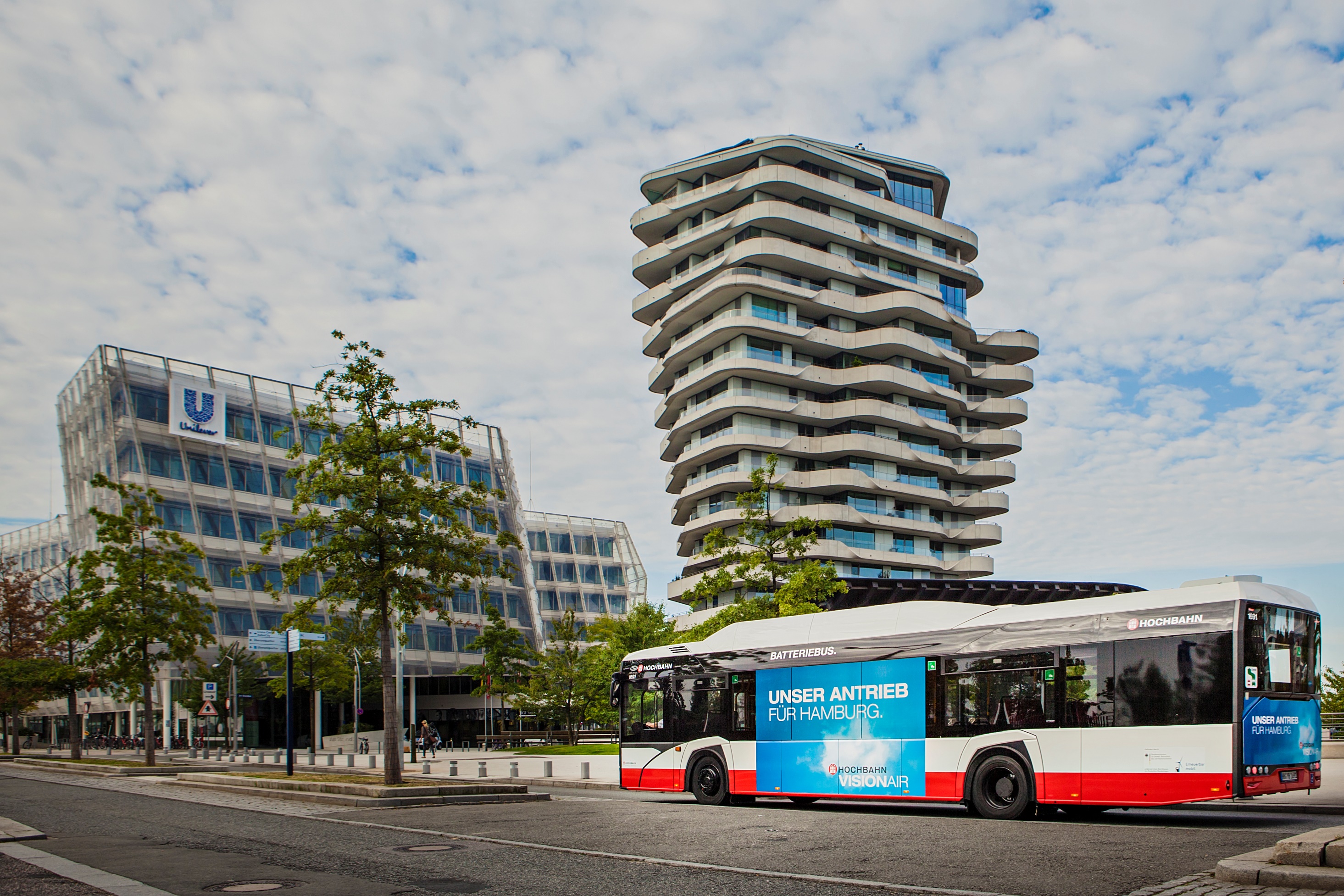 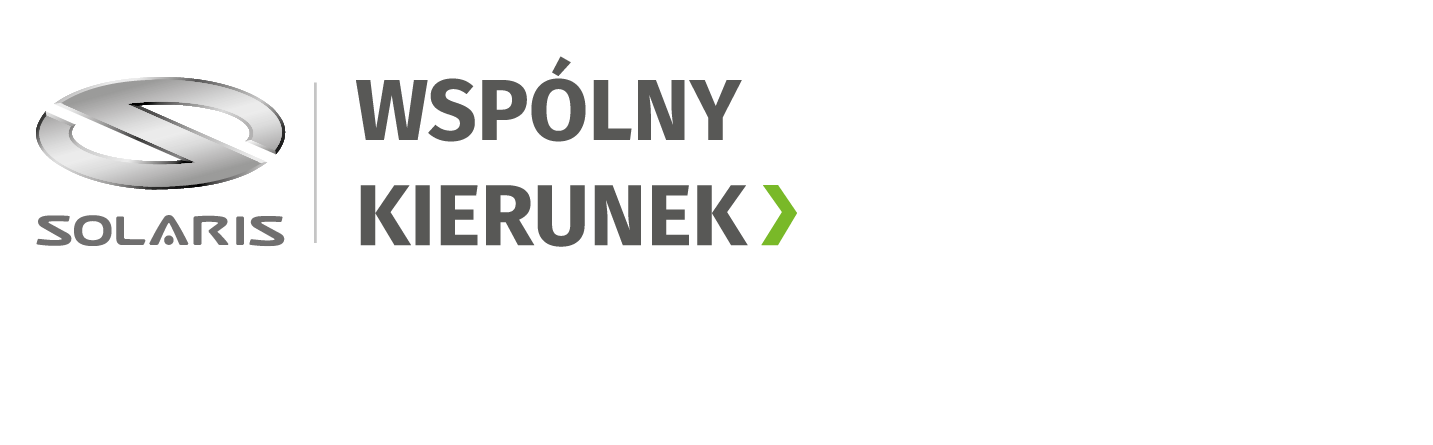 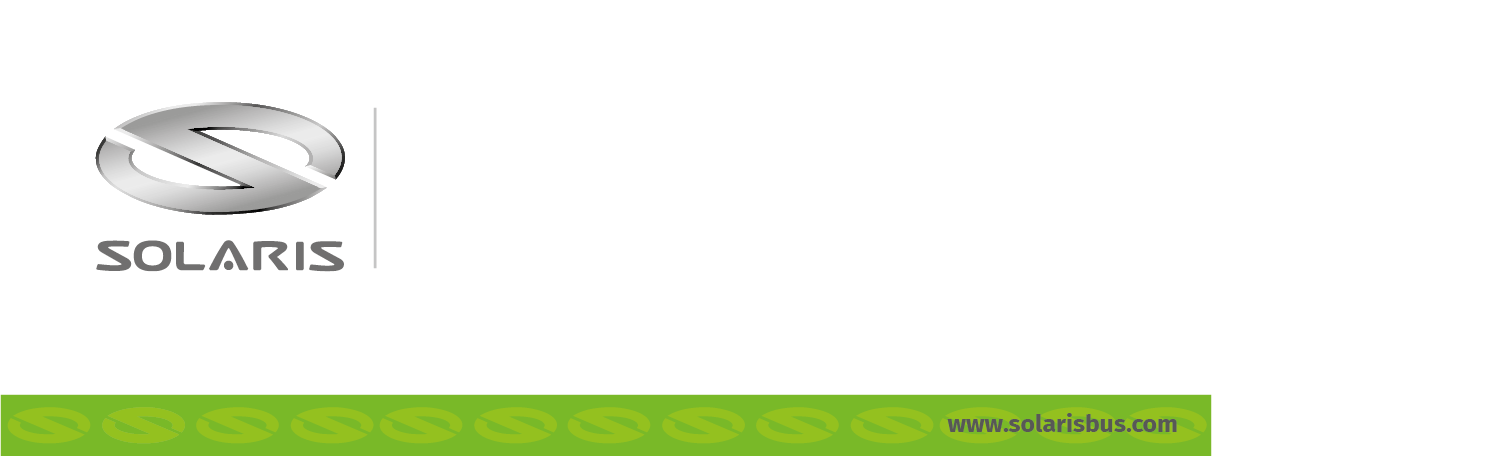 DZIĘKUJEMY
ZA UWAGĘ
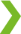 Rzeszów, 9.6.2017